Faculty Senate Meeting
November 11, 2021
Meeting procedure
The same rules apply over virtual meetings as over in-person meetings
Only Senators may debate motions
Only Senators can vote
If you are not a Senator, or a proxy, you cannot vote or debate 
Do not speak over someone, or out of order
Raise your hand within the Zoom app
The President will call on you and then you will have the floor
Unless you have been recognized (been told you have the floor), you may not speak
Per Robert’s Rules, each Senator is entitled to only speak twice on each motion.
Agenda
Call to Order and Roll Call
		D. Westenberg, Secretary
Agenda
Approval of Minutes
October 21, 2021
Agenda
III. 	Administrative Reports
	A.	Chancellor’s Report		M. Dehghani
The Kummer Institute Foundation Board of Directors met Friday, November 5, and approved significant initiatives to move S&T forward
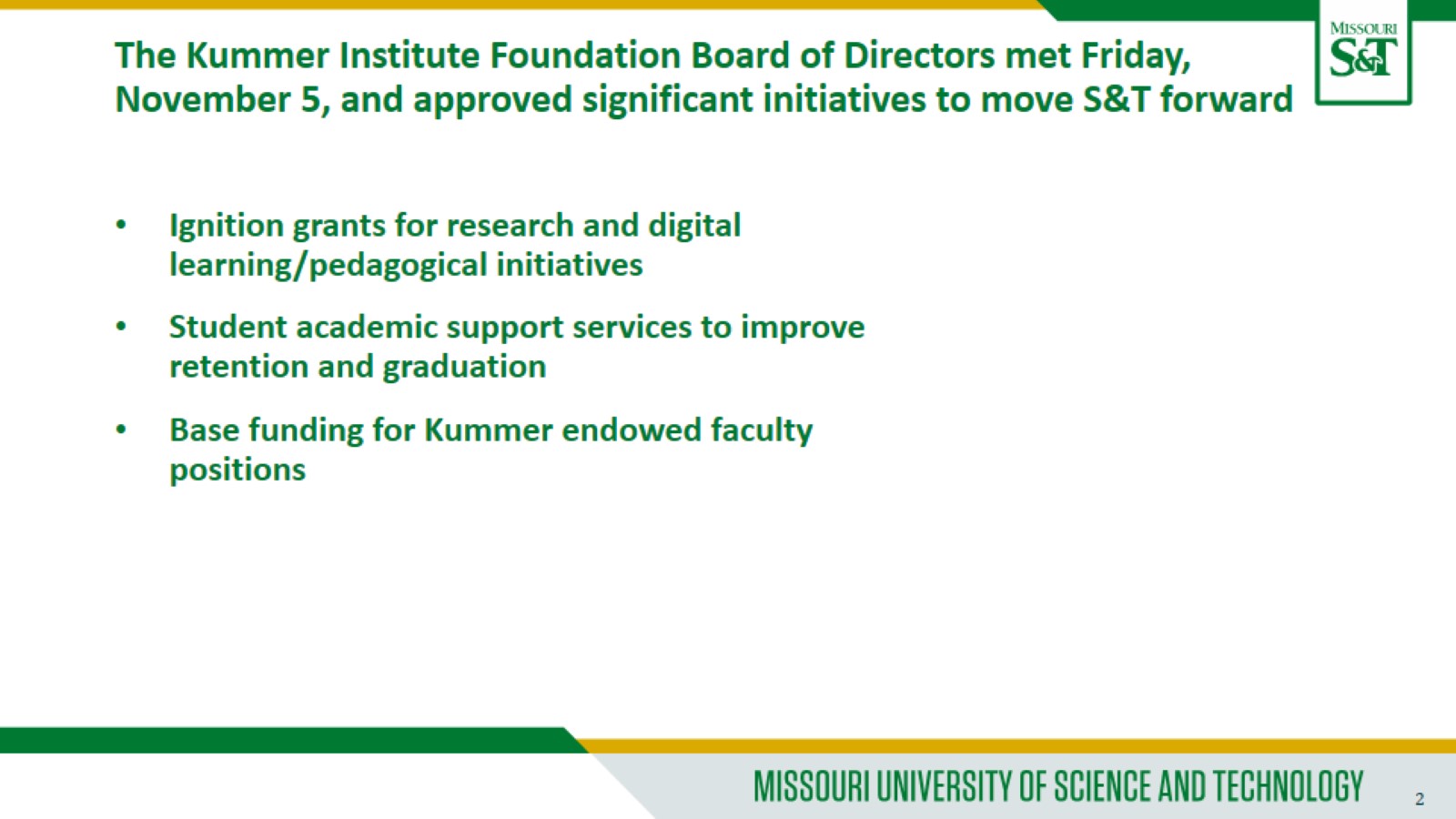 Thank you!Questions?
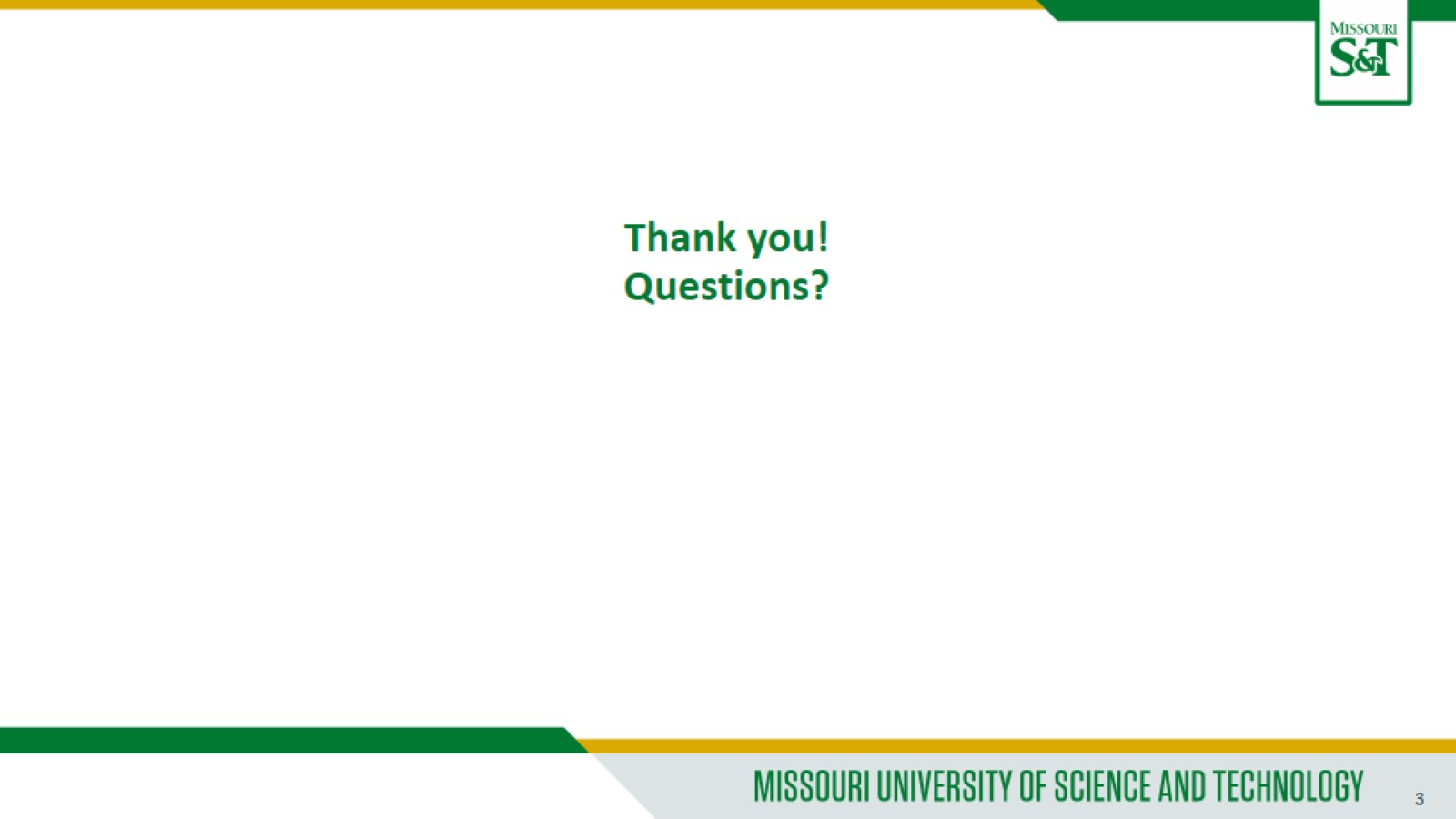 Agenda
III. 	Administrative Reports
	B.	Provost’s Report		C. Potts
Provost Report
Dean Searches
Graduate Student Survey
Academic Wellbeing
Agenda
IV.	President’s Report
	K. Homan
President’s Report: UM System
IFC (Intercampus Faculty Cabinet): 05 November 2021 Mtg (Zoom)
Policies for Faculty Review of Administrators, specifically MU Chancellor and UM System President.
Shared Governance working group: continued progress.
Legislative Update
State-level budget looks good
Interests include transformative projects and Bright Flight for Higher Ed
President’s Report: UM System
IFC (Intercampus Faculty Cabinet): Upcoming Meetings
10 November 2021 – President M. Choi (Zoom)
Meeting focus: Criteria-based Salary Reductions
HR-720 Policy on Salary Reductions for Faculty and Other Academic has been rescinded.
Existing CRR Policy statements in force:
CRR 310.015: Procedures for Review of Faculty Performance
CRR 320.030: Delegation of Authority  F = Criteria–Based Salary Reductions for Tenured Faculty
Most recent refinement of CRR 310.015 in 2017, after wide, deliberate vetting process
Origin of CRR 320.030 dates to 1967.
IFC seeking clarity and linkage between the two issues and clarity of process.
President’s Report: S&T Campus
Student Mental Health
Very important issue at this point in semester
Faculty encouraged to watch for signs and notify appropriate POC
Campus replacement for Tier 3 Funding
Importance and value are recognized
Replacements are being put into place
Agenda
V.	Campus Reports
	A.	Staff Council
		T. Donnell
Agenda
V.	Campus Reports
	B.	Student Council
		A. Aiken
Agenda
V.	Campus Reports
	C.	Council of Graduate Students
		M. Nabi
Agenda
VI. 	Vice Provost of Academic Support
	K. Northcut
Office of Academic Support, and Academic Support Division
Vice Provost Kathy Northcut
academicsupport@mst.edu; 573-341-7276
105 Norwood
[Speaker Notes: CP Introduces]
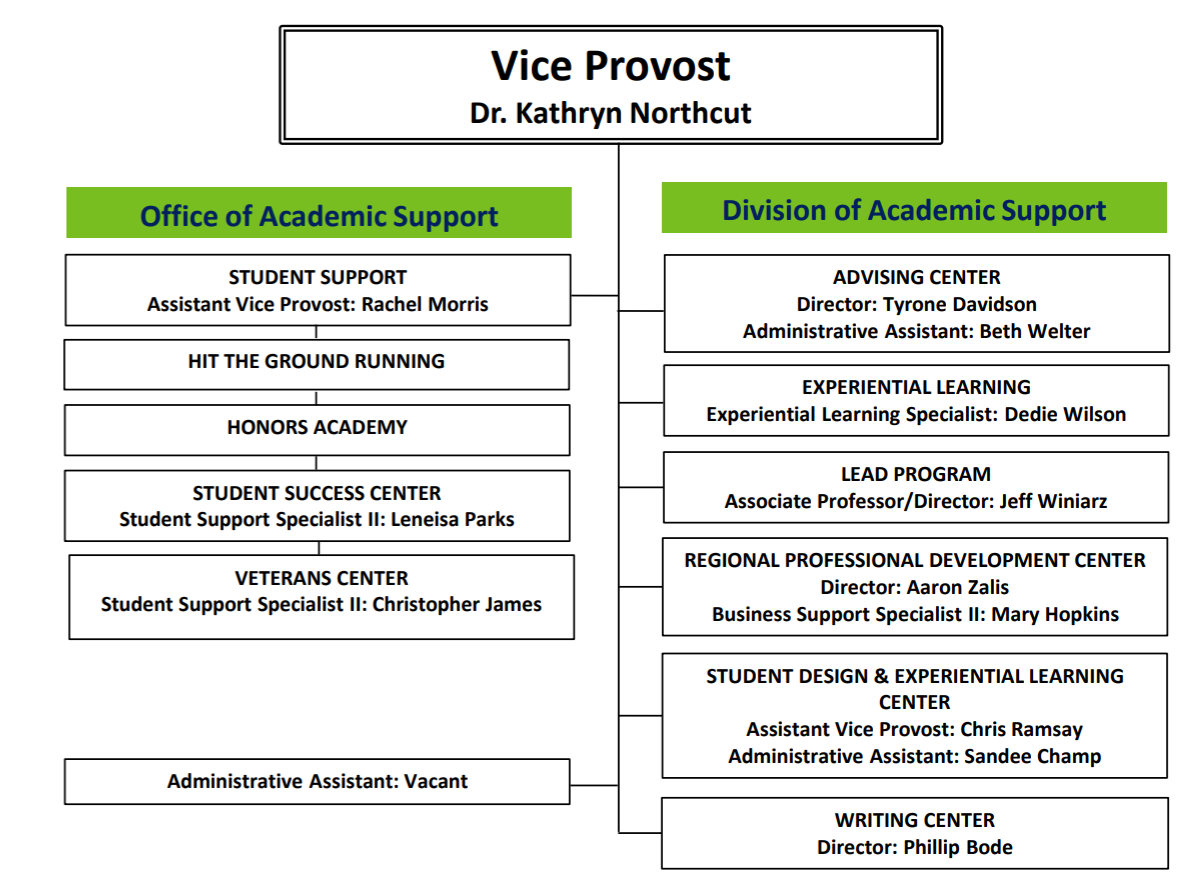 [Speaker Notes: Kathy Overviews]
VPAS Primary Duties
Propose, implement, support efforts to boost UG retention and grad rate (promote LEAD)
Adjudicate all cases of reported (UG only) academic dishonesty as PAO
Interface with national organizations: APLU, UERU, NCHC, NSSE, HLC, etc.
Provide (UG only) retention updates, proposals, & reports to leadership, BoT, BoC, constituencies, campus, system
Support & advocacy: division office, managers, and staff in departments
Attend, lead, support committees, activities, ceremonies, events, programs on & off campus
Assist other divisions and support campus-wide initiatives (recruiting)
[Speaker Notes: Colin discusses]
OAS Most Important Contribution?
Inching toward data-informed decision making, programming, interventions, and budgeting
Academic integrity role
Co- and extra-curricular organizations (LEAD, SSC, WC, SVRC, etc.)
Expanding our sense of engagement to a complex model, not binary, for advising, tutoring, coaching, instruction, academic dishonesty
Engagement dimensions: behavioral, cognitive, emotional
Typical faculty emphasis is cognitive/academic
If students lack clear behavioral expectations and calm confidence, effective cognitive processing and academic success are far less likely
[Speaker Notes: Colin discusses]
Biggest gaps in UG student support?
Transfer intake, advising, and programming – events, opportunities, information
Honors college administration
Coordination of support services
Campus culture that accommodates mature students, minoritized students, student parents, working students, students in crisis, pregnant students, and those who are struggling or needing mentorship and guidance
[Speaker Notes: Colin discusses]
Retention at S&T
[Speaker Notes: Kathy interprets]
Graduation at S&T
4 Year graduation rate 
2013   2014   2015   2016   2017 
23.6% 24.3% 21.6% 24.0% 26.1%
[Speaker Notes: Kathy Interprets]
Graduation bell curves: Time to Degree
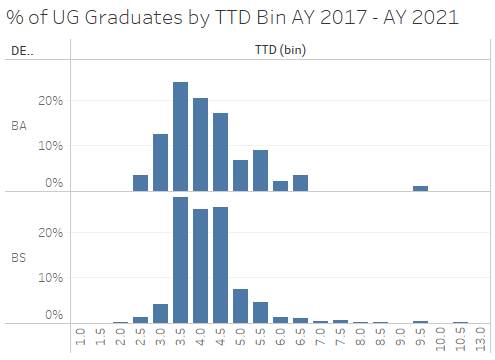 [Speaker Notes: Kathy Interprets]
Boyer Report recommendations, ca. 1998
Academic institutions should afford to students these rights:
Opportunities to learn through inquiry rather than simple transmission of knowledge.
Training in the skills necessary for oral and written communication at a level that will serve the student both within the university and in postgraduate professional and personal life. 
Appreciation of arts, humanities, sciences, and social sciences, and the opportunity to experience them at any intensity and depth the student can accommodate. 
Careful and comprehensive preparation for whatever may lie beyond graduation, whether it be graduate school, professional school, or first professional position.
The student in a research university… has these additional rights: 
Expectation of and opportunity for work with talented senior researchers to help and guide the student's efforts. 
Access to first-class facilities in which to pursue research laboratories, libraries, studios, computer systems, concert halls. 
Many options among fields of study and directions to move within those fields, including areas and choices not found in other kinds of institutions. 
Opportunities to interact with people of backgrounds, cultures, and experiences different from the student's own and with pursuers of knowledge at every level of accomplishment, from [first-year] students to senior research faculty.
?
?
?
?
?
?
?
?
[Speaker Notes: KN]
Challenges to Retention
Personal
Graduation
Admission
Cultural
Academic
Retention
Attrition
[Speaker Notes: Colin]
Meeting Retention Goals: Support & Recovery
Personnel: Interventional, evidence-based advising and mentoring for all students by trained staff and faculty; faculty are key to retention
Programs: Improved/new programs for transfer and honors students
Policies: Improve sub/waiver and transfer equivalency process and practices; improve awareness of federal requirements (pregnancy)
Processes: Continuous improvement in advising, tutoring, and support including LEAD, WC, SSC
Practices: Consider MIT best-practice model: Pass or “no record” in Year 1 to motivate positive student behavior and reduce stress
[Speaker Notes: Colin discusses]
Addressing Cultural Retention Factors
Cultivate “whole student” appeal
Become more student-ready as a campus
More diverse, inclusive, welcoming, and fun
Engage students fully in arts and humanistic inquiry
Provide equal opportunity for all minoritized students (including women) 
Curate our media and marketing more carefully
Examine policies for potential (accidental) discrimination
Support Student Diversity Initiatives, Child Development Center
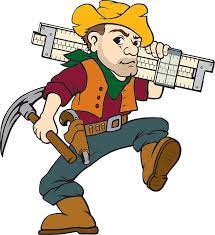 [Speaker Notes: CP]
Personal engagement strategies
Demonstrate appreciation for students in our courses, programs, campus spaces
Assume not every student is doing okay; recognize vulnerability of students throughout educational journey
Be aware of campus life and resources; encourage students to participate, through verbal suggestions as well as extra credit when appropriate
Request feedback from students and respond to it mid-course
[Speaker Notes: KN]
Holistic Retention From Start to Graduation
Ask & listen; e.g., generate better data about why students leave
Continue to track data about opt-outs, transfer-outs, drop-outs, stop-outs
Advise students of options or resources that might keep them here, before they leave
Learn from attrition and adjust to needs we can provide through programs, policies, resources
Make retention everyone’s job through position descriptions and performance reviews
Full staffing, full service in every corner of campus
[Speaker Notes: Kathy]
Thanks! Let’s talk about these topics more.
Kathy Northcut
northcut@mst.edu
academicsupport@mst.edu; 573-341-7276
105 Norwood
[Speaker Notes: CP Introduces]
Example of Female-Friendly Policy, mandated by Dept of Education, that may not be widely known
Does a school have to excuse a student’s absences due to pregnancy or childbirth?
Yes. Title IX requires a school to excuse a student’s absences due to pregnancy or related conditions, including recovery from childbirth, for as long as the student’s doctor deems the absences to be medically necessary. When the student returns to school, she must be reinstated to the status she held when the leave began, which should include giving her the opportunity to make up any work missed. A school may offer the student alternatives to making up missed work, such as retaking a semester, taking part in an online course credit recovery program, or allowing the student additional time in a program to continue at the same pace and finish at a later date, especially after longer periods of leave. The student should be allowed to choose how to make up the work.
[Speaker Notes: KN]
Agenda
VII. Reports of Standing Committees
	A.	Administrative Review 			  		Committee	
		K. Homan
Administrative Review Committee
2011-2022 Members

Kelvin Erickson
Wayne Huebner
Bih-Ru Lea
Kelly Liu, Chair
[Speaker Notes: The chair was decided on Monday, Nov. 8.]
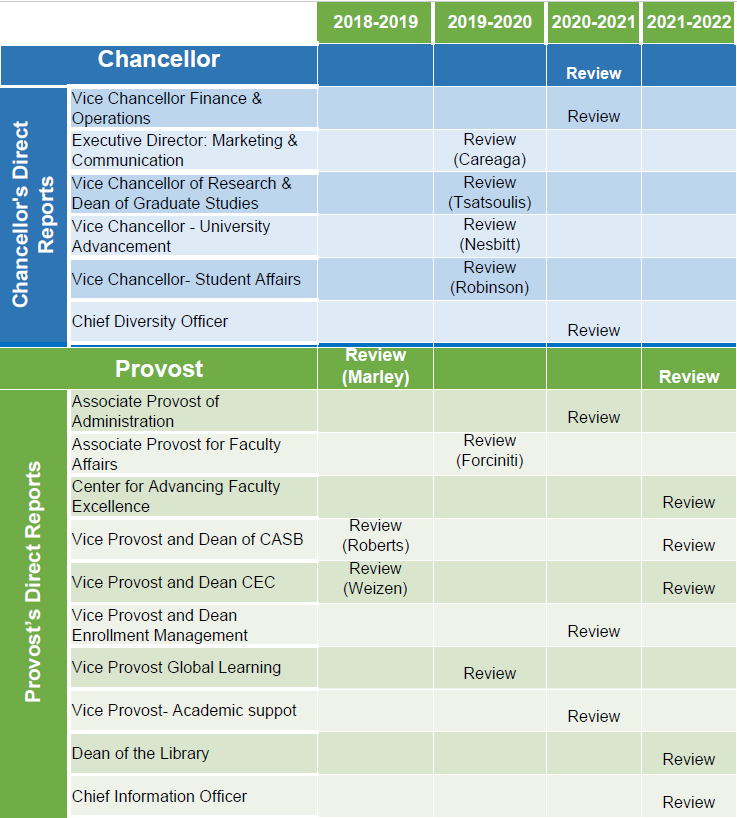 Administrative Review 
Schedule

Approved by FS on 06/11/2020
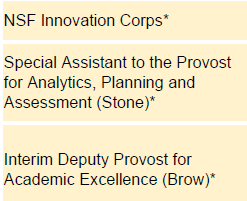 *-Positions not to review
[Speaker Notes: Administrative review schedule approved by FS on June 11, 2020. 6 positions are scheduled for review this year, 2021-2022.]
Administrative Review Committee
Positions suggested for review
Center of Advancing Faculty Excellence
Vice Provost and Dean of CASB
Positions not for review
Provost: new to the position
Vice Provost and Dean CEC: leaving the position in 2022 
Dean of the Library: left the university
Chief Information Officer: new to the position
[Speaker Notes: The committee discussed today and decided the review and not for review lists]
Administrative Review Committee
Tentative timeline and process
[Speaker Notes: Tentative review schedule.]
Agenda
VII. Reports of Standing Committees
	B.	Budgetary Affairs
		M. Fitch
Budgetary Affairs Committee
Nov 11, 2021
Referrals
Library budget changes – January report
Continuing referrals:
Report on the “big picture balance sheet”
Current and next FY budget
Non-referrals
Arrival District
Hiring
Budget
Current FY budget
October: enrollment revenue $820k lower than budget, 81 fewer undergrads, fewer grads than budgeted but revenue loss = cost reduction
Now: 221 students below budgeted, $2 million deficit
$1 million enrollment contingency, so budget $1 million short
Source: ‘some one-time monies’; FY 21 Revenue> Expend by $8.96 million (
General Revenue Budget
30% realized
32% budgeted
General Revenue Budget: costs
-2,000,000
~$3.3 MM vacant staff positions
2% raise, $250K P&T
Return to pre-COVID
-1,000,000   Enrollment contingency
-1,000,000   One-time funds
Arrival District
Element & Funding, $18 million total
Protoplasm, Gift + State (request)
Innovation lab, Gift
Subsurface parking, Gift
Tim Bradley Way, NTE $3.8 million, $2 million Gift
Past property purchases, L.T. $2 million, may have been GO funds
Hiring
Positions
Kummer College Dean
Three KI Chairs
Dean of Library
Five Dep’t Chairs (Math, Econ, NERdS, BIT, Comp Sci)
CAS(B) Dean
Five faculty members (ME, MSE, BIT, Physics, Engl TC)
Hiring
$2,728k  less
$250k P&T
Kummer College Dean: 0
Three KI Chairs: 0
Dean of Library: $100k
Five Dep’t Chairs (Math, Econ, NERdS, BIT, Comp Sci): 5 x $150k
CAS(B) Dean: $200k
Five faculty members (ME, MSE, BIT, Physics, Engl TC): 5 x $100k
Six searches in IT, ‘several’ admissions recruiters
Sum: $1550k faculty + $420k IT + ?

65% of faculty hiring GO$, 55% of positions = administrators
Agenda
VI. Reports of Standing Committees
	C.	Curricula		S. Raper
Campus Curricula Committee Report 
11 November 2021
CCC Meeting		-19 October, 2021

Total Committee Activity
6 Course Change Requests (CC Forms)
4 Program Change Form (PC Forms)
1 Experimental Course Request (EC Form)
48
Campus Curricula Committee Report 
11 November 2021
Course Changes (CC) Requested

File: 4752.10	COMP SCI 6407 : Internet of Things with Data Science
File: 4120.3	GEO ENG 5332 : Fundamentals of Groundwater Hydrology
File: 4823	HISTORY 3600 : World History
File: 4824	HISTORY 3625 : Slavery and Abolition in Atlantic World
File: 1630.4	NUC ENG 2406 : Reactor Operations I
File: 1985.6	POL SCI 4510 : The Politics of the Global South
49
Campus Curricula Committee Report 
11 November 2021
Program Changes (PC) Requested

File: 157.35	HIST-BA : History BA	
File: 242.15	HISTORY-BS : Bachelor of Science in History
File: 104.27	NU ENG-BS : Nuclear Engineering BS
File: 350.4	GEO HAZ-CT : Geologic Hazards Certificate
50
Campus Curricula Committee Report 
11 November 2021
For Informational Purposes; No Senate Approval Required
Experimental Courses (EC) Requested
File: 4826	EXP ENG 6001.006 : Simulation of Explosive Detonation and Energetic 				Events
51
Campus Curricula Committee Report 
11 November 2021
Curriculum committee moves for FS to approve the 6 CC and 4 PC form actions

Discussion: Questions or comments?
52
Agenda
VII. Reports of Standing Committees
D.	CET	D. Burns
CET Presentation to Faculty Senate
November 11, 2021
Dr. Devin Burns
Issue #1: Transitional evaluation instrument
Never mind about adding the new questions to this semester's survey, it didn't work out
Instead, we plan to share the proposed questions with students to get their feedback
We have already incorporated feedback from some of you, cutting out controversial items regarding up-to-date texts and fair grading, and shortening the items
Feel free to continue submitting feedback!
Issue #2: Supervisor access to Open responses
Current practice keeps open response comments from the Student Evaluation of Teaching (SET) private to instructors
Such comments could provide valuable evidence for assessing teaching effectiveness by chairs
Some students feel like their complaints aren't being heard
This policy puts us at odds with the other system campuses
Our committee will be discussing this next semester, feel free to share your opinions with your representative
Agenda
VII. Reports of Standing Committees
	E. Library
	    K. Homan
Library & Learning Resources Committee
Dean of Library position is currently vacant
Opportunity to evaluate library role for faculty and students
Provost is interested in forward-looking vision for Library
Suggestions and/or interest in contributing to discussion?
Contact Provost Potts via email.
[Speaker Notes: The committee discussed today and decided the review and not for review lists]
Agenda
VII. Reports of Standing Committees
	F. Public Occasions
	     S. Sedigh Sarvestani
Public Occasions Committee Report
Dr. Sahra Sedigh Sarvestani, Chair
Motion 1: Homecoming date for 2022
Motion 2: Change to Fall 2021 commencement
Motion 1
The Public Occasions committee moves that October 22 be adopted as the date of Homecoming 2022.
Motion 2
The Public Occasions committee moves that a separate commencement ceremony be held for Fall 2021 PhD graduates on December 17, 2021. 
The academic calendar currently reflects the following:
December Commencement - 10 a.m.		December 18, Saturday
      Graduate and Undergraduate Degrees in Designated Departments	
December Commencement - 3:30 p.m. 		December 18, Saturday
      Graduate and Undergraduate Degrees in Designated Departments	
The separate PhD ceremony has already been announced by the university. The Public Occasions committee was asked for approval after the fact.
Agenda
VIII. Unfinished Business
Agenda
New Business
64
Agenda
X. 	Adjourn
65